Good Afternoon and Welcome!
Please use the notecards and markers provided to create a name tent for yourself with the name you prefer us to use during our time together.  
Please be ready to share your full name and title, your school and your role, and something you're looking forward to this school year.
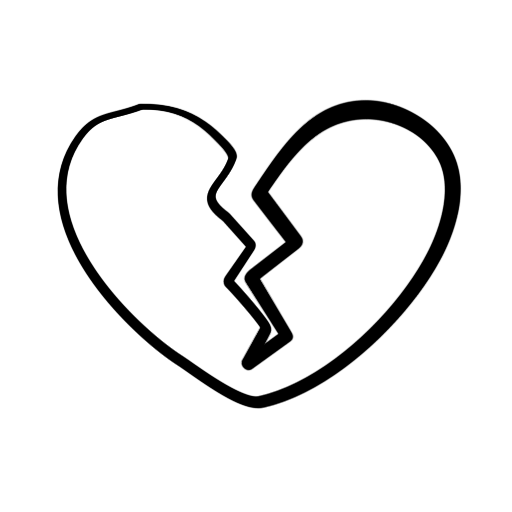 by
Emily Daigle, Shannon Hellem, Erik Lister, Mathew Santoro
and Kathryn Suk, Assistant Professor of Education

Teach2Matter@RVCC You Tube Video
Choose2Matter
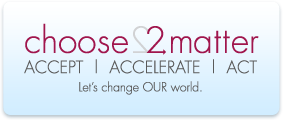 Begins with scientific research that shows that the words “You Matter” can change the world
“Mattering is positively related to self-esteem and perceived social support; it is negatively associated with all forms of self-consciousness and alienation”- Elliott, Kao, and Grantfrom “Mattering: Empirical Validation of a Social-Psychological Concept”
A movement that challenges students to solve the problems that break their hearts
Infuses skills needed in today’s world by giving students access to the tools necessary to solve real world problems
Choose2Matter
Brings in mentors from many different fields
Mentors listen to the students’ ideas and help to point them in the right direction.
Partners with big names in the Education world to get their messages out there
AOL, Skype, Discovery Education, Huffington Post, etc.
Respects that the best ideas are brought about through collaboration
It teaches students one of the most important skills they will need in the workplace: collaboration.
Heartbreak Mapping Steps
Ask students important questions:A:  What are you passionate about?B:  What breaks your heart about it?C.  What are you going to do about it?
Have students draw maps.
Group students together into similar categories.
Brainstorm possible action steps.
Come up with an action plan.
Have students begin to implement the plan.
Results of Heartbreak Mapping:Rhode Island
Most students reacted profoundly to the heartbreak mapping, completing astronomical quests that addressed issues in our society, including action plans like these:

Improved lock-down security protocol 
Enhanced programs for speech impaired students
“Safe zones” for bullied and overwhelmed students
Results of Heartbreak Mapping: Nationwide
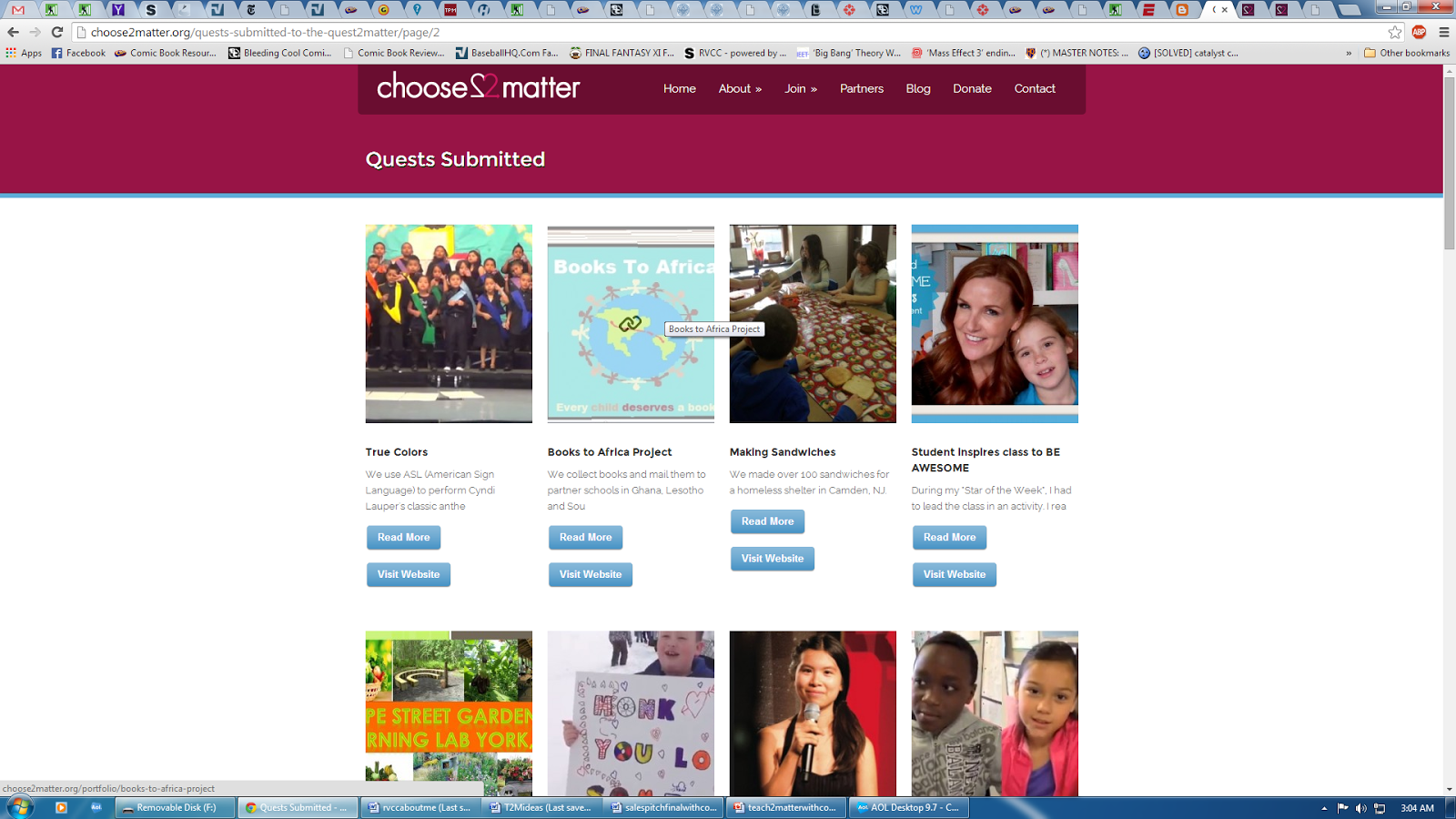 Additionally, students in other districts completed the following initiatives through Choose2Matter:
Building a library in a rural village in Ghana
Raising money to build wells for communities without water
Starting and scaling non-profit organizations to support issues related to education, the environment and other social causes
Creating innovative support mechanisms to help others in crisis
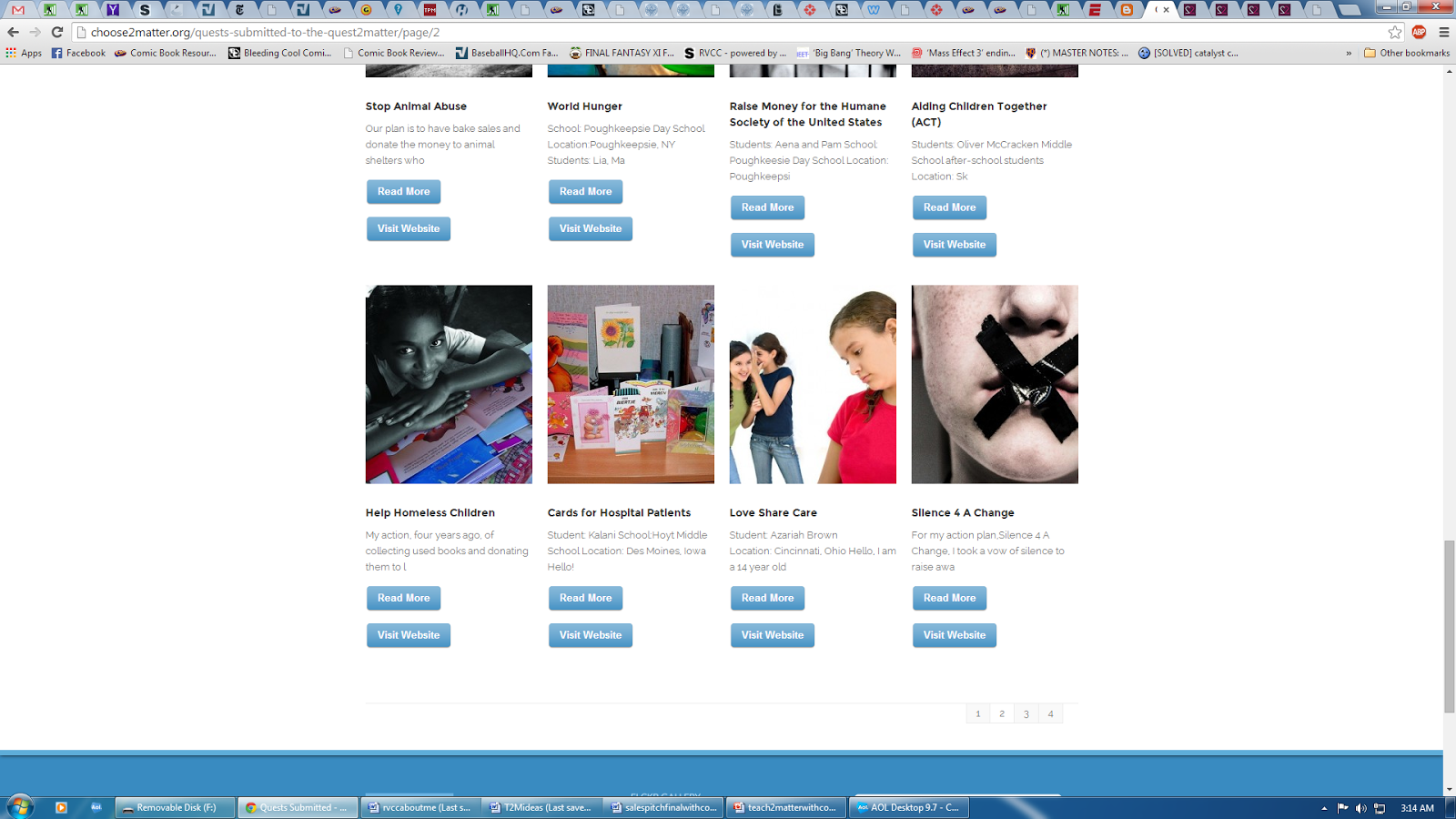 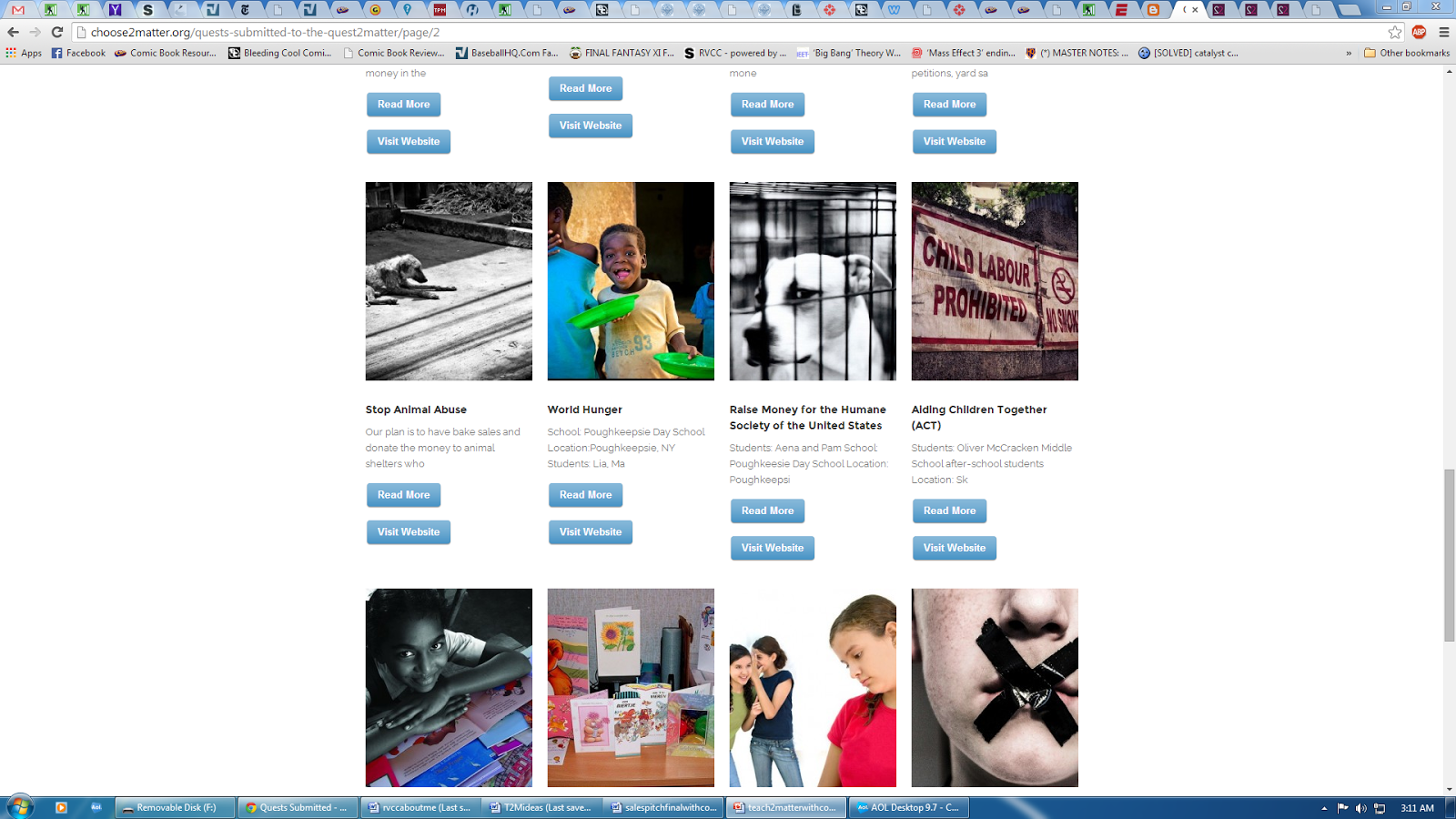 note: click on pictures to follow links
What Happens in Teach2Matter
Phase 1—in Kathy’s classes

EDUC 212 Foundations of Education

RVCC Teacher Ed students will engage in the process and bring their action plan into your classrooms to provide a service to you and/or your school community and enhance their pre-professional competencies.
Phase 2—in your classrooms

EDUC 230 Education Field Experience

RVCC Teacher Ed students will facilitate the process for you and your students so that you can provide a service to the community and so that the Teacher Ed students can experience project based learning, problem based learning, technology infusion, authentic assessment,  multiple intelligences, differentiated instruction, cooperative learning, and so on and so on in real time.
Teach2Matter@RVCC and You:A Mutually Beneficial Experience
You
+
How implementing Teach2Matter at your school can help RVCC
Give pre-service teachers hands-on experience
Give pre-service teachers a head start on classroom discipline
Give pre-service teachers experience in today’s diverse classrooms
Ignite passion within pre-service teachers
Create a long-lasting partnership with RVCC
How implementingTeach2Matter can help students in your school
Empower students with a student-centered approach
Challenge students at the correct level
Allow students to apply classroom knowledge to real world problems
Use 21st century technology to solve problems
Work with specialists in their respective, prospective fields 
Give a voice to those who have none
Time to Reflect: 3-2-1 Go!
Using the notecards provided...
list THREE adjectives to describe your feelings about this initiative.
write TWO questions you still have about anything we shared together today. 
outline ONE action you will take after today‘s session to consider bringing Teach2Matter into your school. 
Be prepared to share for the good of the group.
Thank  You!  We look forward to learning and growing with you!E-mail: rvcceduc@gmail.com Website: http://teach2matterrvcc.weebly.com/ 
Facebook:  https://www.facebook.com/Teach2Matter 
Twitter: https://twitter.com/Teach2Matter_RV